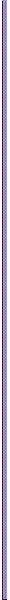 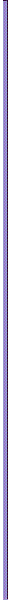 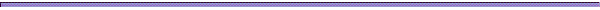 Урок математики 
по теме:
«Свойства сторон прямоугольника»
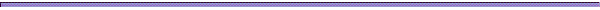 Как вы меня слышите?
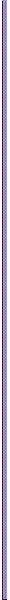 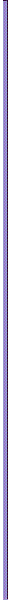 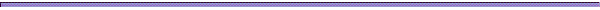 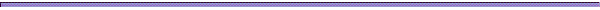 Речевая зарядка.
Дежурные звуки
  А-Я, У-Ю
Прочитайте
Квадра́т, сторон́а, круг, треуго́льник, прямоуго́льник, каранда́ш, лине́йка.
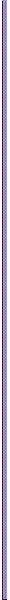 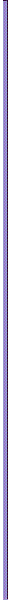 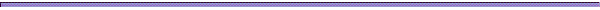 Надеюсь, у вас 
хорошее настроение?
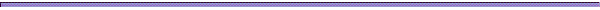 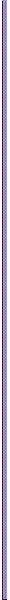 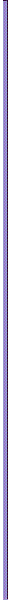 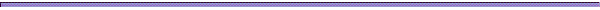 Устный  счёт
37-7             20+10
70-40           76-36
100-70         62-32
=30
=30
=30
=30
=30
=30
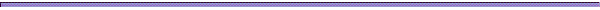 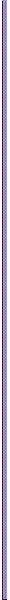 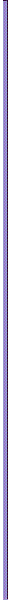 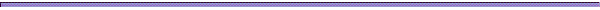 Дополни предложения

У квадрата     стороны.
У квадрата  
У квадрата       угла.
У квадрата все углы
4
все стороны равны.
4
прямые.
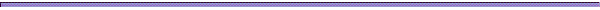 Назови фигуру
2круг
треугольник
1
4
3
прямоугольник
квадрат
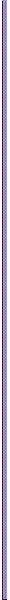 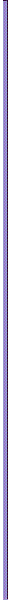 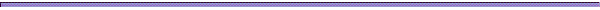 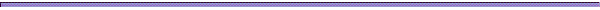 Сколько прямоугольников ?
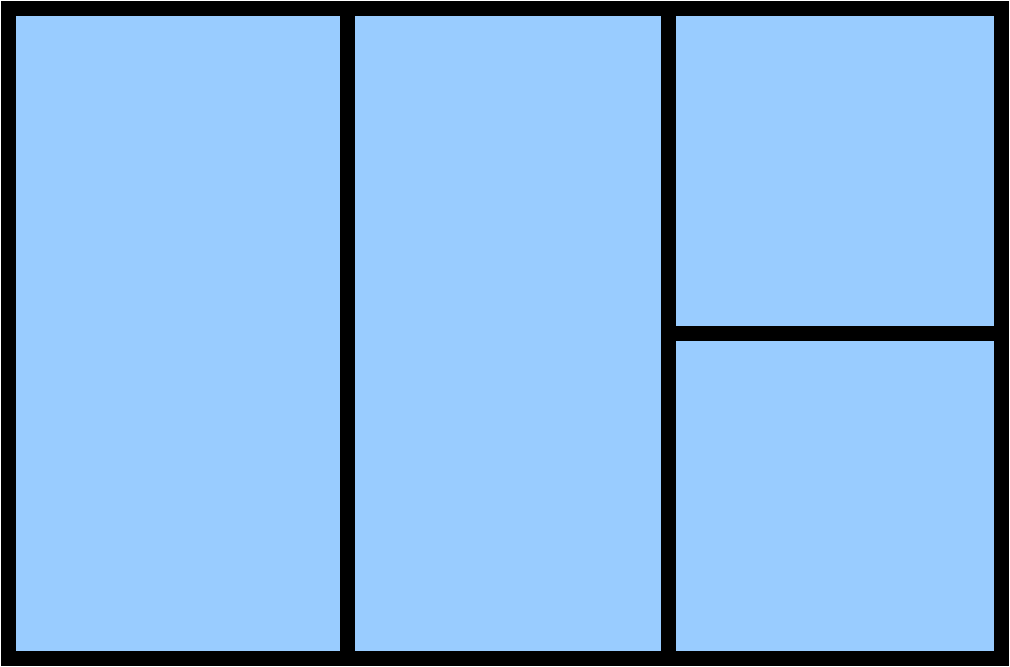 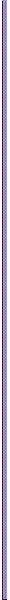 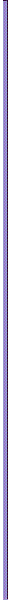 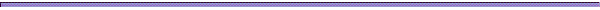 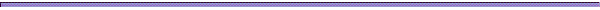 11 апреля.
Классная работа. Тема урока:
«Свойства сторон                        прямоугольника».
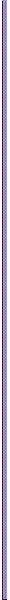 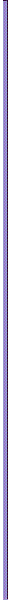 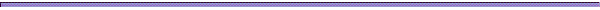 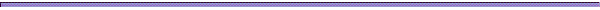 Цели и задачи:
1. Познакомиться со свойствами прямоугольника.

2. Научиться чертитьпрямоугольник.

3. Закрепить вычислительные навыки.
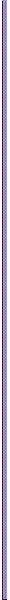 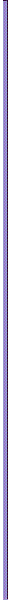 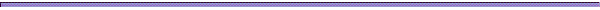 Прямоугольник и его свойства
Из данных фигур выберите прямоугольник.
Сколько углов у прямоугольника?
Сколько сторон у прямоугольника? 
Покажите противоположные стороны.
Измерьте длины сторон прямоугольника.
Что можно сказать о длинах  
противоположных сторон  прямоугольника?
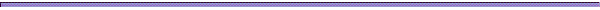 Противоположные стороны
длина
ширина
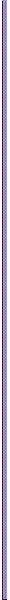 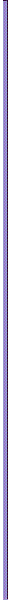 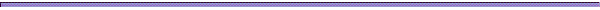 Прямоугольник и его свойства
У прямоугольника 4 стороны.
У прямоугольника 
противоположные стороны равны.
У прямоугольника 4 угла.
У прямоугольника все углы прямые.
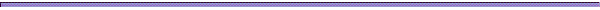 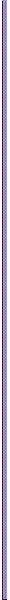 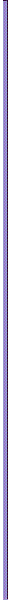 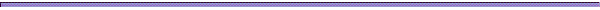 «Родственники»
Стали они искать, и нашли  у себя четыре признака сходства.
1.    4 угла.
2.    Все углы прямые.
3.    4 стороны.
4.    Противоположные стороны фигур равны.
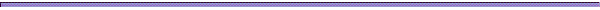 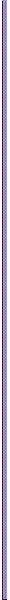 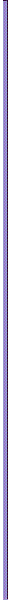 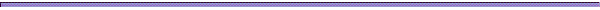 Постороить прямоугольник у которого длина  5см, а ширина на 2 см меньше
Длина  5 см 
Ширина  3  см
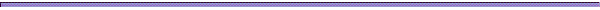 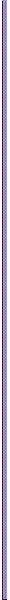 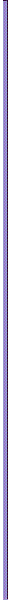 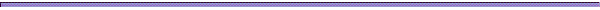 Физкультминутка
Мы работали отлично,
Отдохнуть не прочь сейчас, 
И зарядка к нам привычно 
На урок приходит в класс. 

Квадрат –  приседаем, 
прямоугольник – наклон,
многоугольник – хлопаем в ладоши.
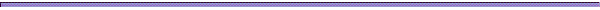 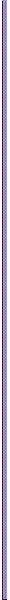 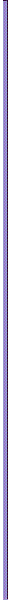 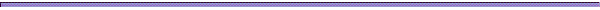 Работа по учебнику (с. 34)


№ 5  Решение примеров на порядок действий.
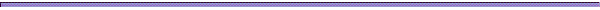 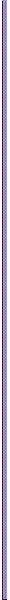 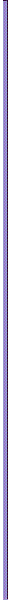 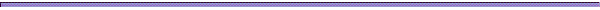 Рефлексия
Оцените свою
 работу на уроке.
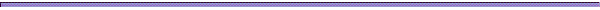 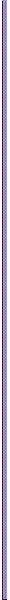 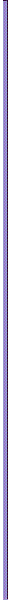 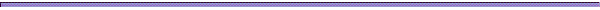 Подведение  итогов.
У прямоугольника 4 стороны.
У прямоугольника 
противоположные стороны равны.
У прямоугольника 4 угла.
У прямоугольника все углы прямые.
Домашнее задание
Учебник: № 4 (с. 34).
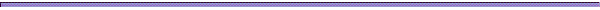 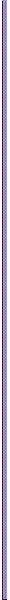 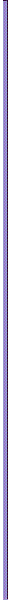 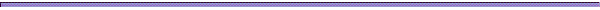 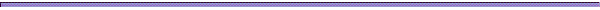 Молодцы!
Спасибо  за  работу!